Здоровьесберегающие технологии
в
МДОУ д/с «Чебурашка» с.Комсомольское
Технология - это, прежде всего, системный метод создания, применения и определения всего процесса преподавания и усвоения знаний с учетом технических и человеческих ресурсов и их взаимодействия, ставящий своей задачей оптимизацию форм образования (ЮНЕСКО).
Здоровьесберегающая технология - это система мер, включающая взаимосвязь и взаимодействие всех факторов образовательной среды, направленных на сохранение здоровья ребенка на всех этапах его обучения и развития. В концепции дошкольного образования предусмотрено не только сохранение, но и активное формирование здорового образа жизни и здоровья воспитанников.
Здоровье - это состояние полного физического, психического и социального благополучия, а не просто отсутствие болезней или физических дефектов (ВОЗ).
Здоровье физическое - это совершенство саморегуляции в организме, максимальная адаптация к окружающей среде.
Физическая активность - естественная потребность здорового, развивающегося организма в движении (в детские годы выступает как предпосылка психического развития ребенка).
Здоровье психическое - это высокое сознание, развитое мышление, большая внутренняя и моральная сила, побуждающая к созидательной деятельности.
Психическая активность - потребность нормально развивающегося ребенка в познании окружающей жизни: природы, человеческих отношений; в познании самого себя.
Виды здоровьесберегающих технологий
Игры на песке
Постройки из песка
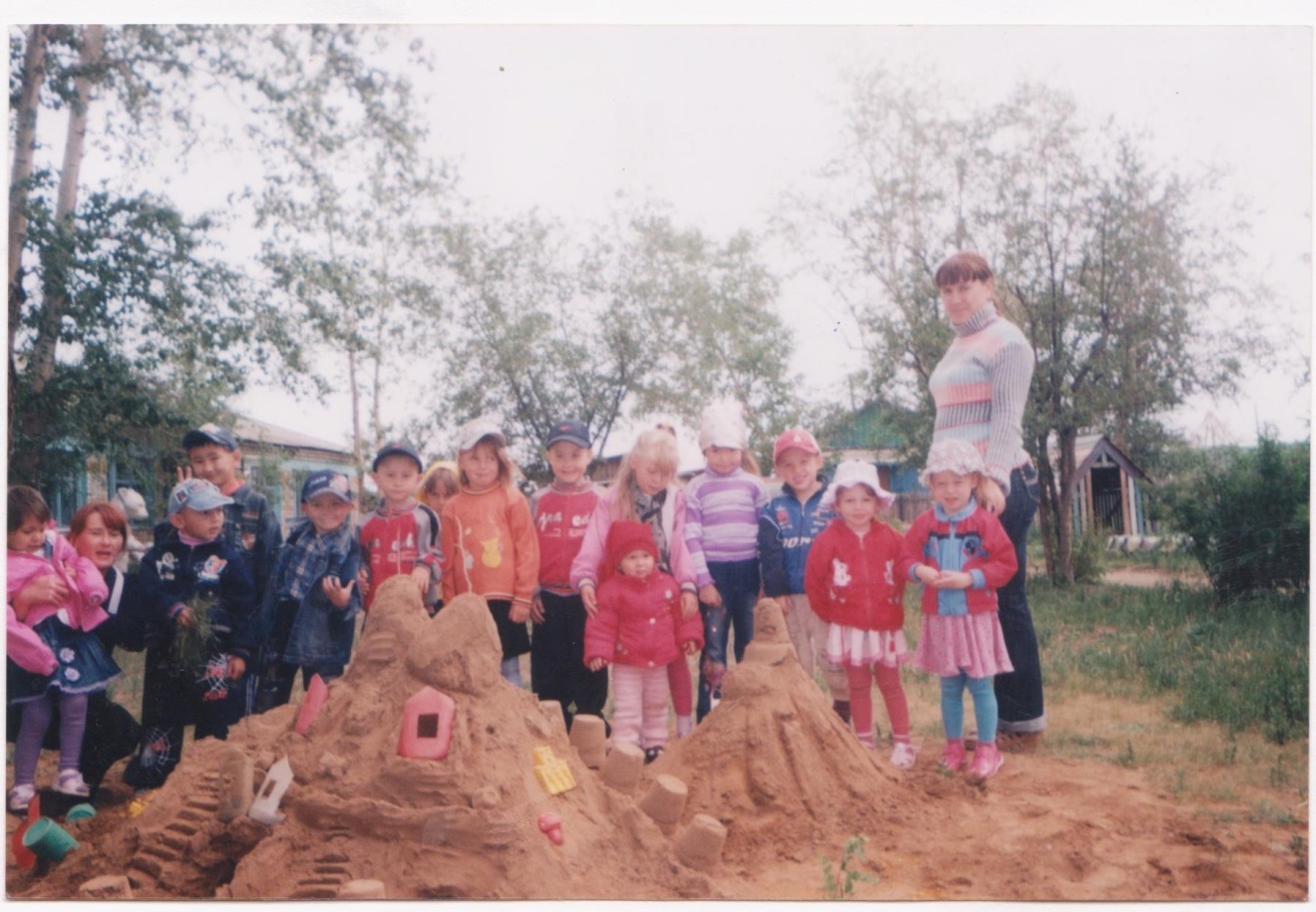 Подвижные игры на прогулке
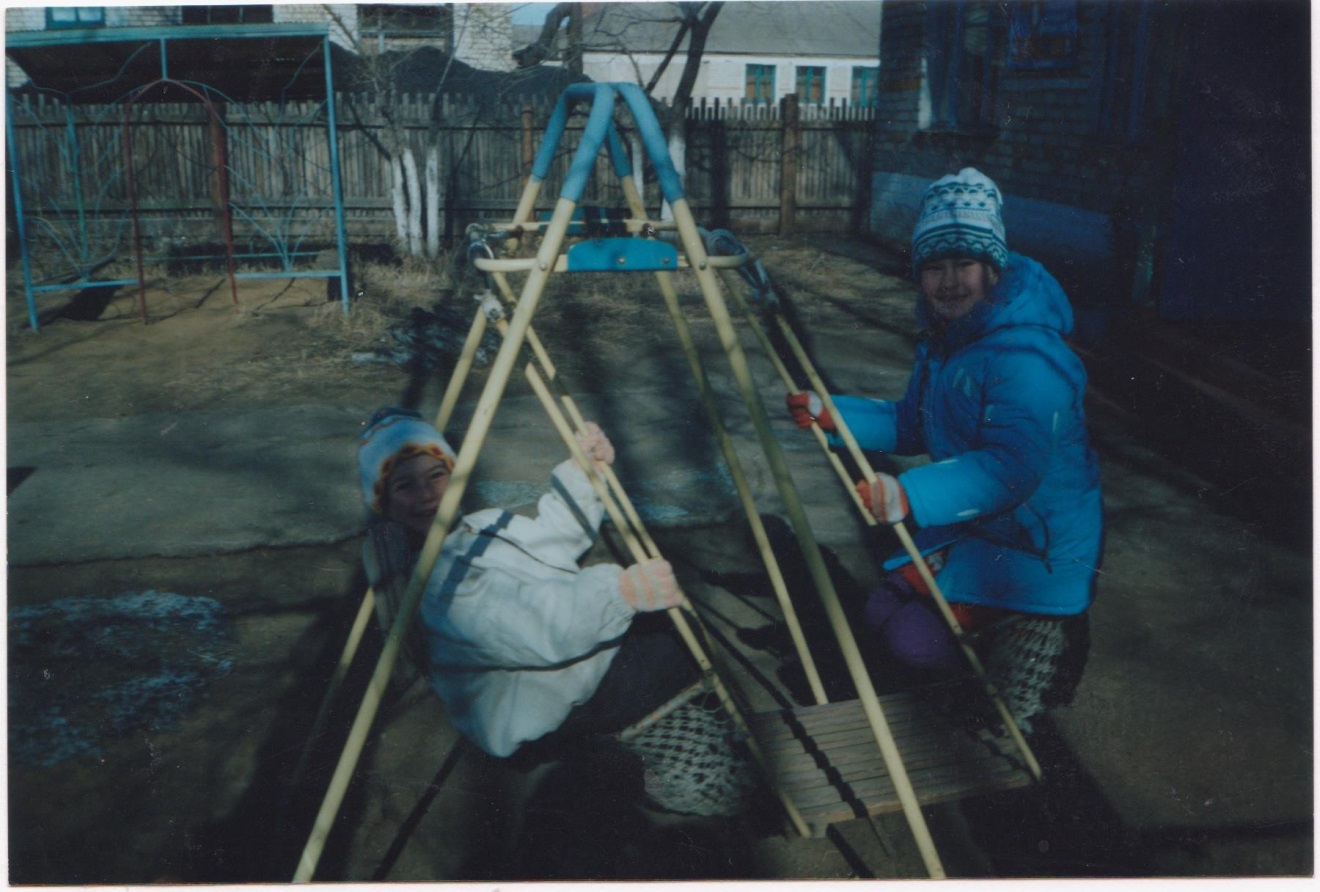 В беседке
Словно крыша над землёй, голубые небеса.А под крышей голубой – горы, реки, и леса,И поляны, и цветы, и, конечно, я и ты.
Самолет гудитСамолет летит,у-у- я лечу в Москву
Я мороза не боюсь, с ним я крепко подружусьПодойдет ко мне мороз, тронет руку, тронет нос.Значит надо не зевать, прыгать, бегать и играть.
Динамическая пауза
Зарядка после сна
Каждый день по утрам делаем зарядку,очень нравится нам делать по порядку:весело шагать, руки подниматьприседать и вставать, прыгать и скакать
Использование нестандартного оборудования
Отдыхаем, слушаем спокойную музыку
Ходьба по корригирующей дорожке